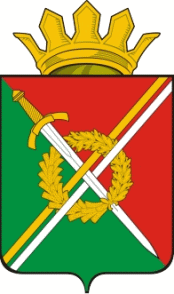 Отчет об исполнении
бюджета Тяжинского
муниципального района 
за 2017 год

в доступной форме
«БЮДЖЕТ ДЛЯ ГРАЖДАН»
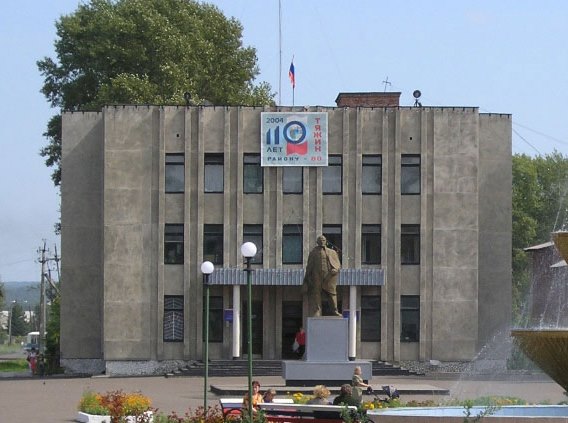 Отчет для граждан – подготовлен на основании Решения Совета народных депутатов Тяжинского муниципального района от 25.05.2018 г № 151«Об исполнении бюджета Тяжинского муниципального района за 2017год»
Этапы составления бюджетной отчетности
Годовой  отчет  об  исполнении  бюджета  Тяжинского муниципального района  за 2017 год до его  рассмотрения  в  Совете  народных депутатов  подлежит  внешней  проверке контрольно-счетным органом Тяжинского муниципального района, результаты которой оформляются соответствующим заключением. 

По  проекту  решения  Совета  депутатов Тяжинского муниципального района «Об исполнении бюджета Тяжинского муниципального района за 2017 год» проводятся публичные  слушания.

Отчет  об  исполнении  бюджета Тяжинского муниципального района  за 2017 год  утверждается  Решением  Совета народных депутатов Тяжинского муниципального района.
Уважаемые жители Тяжинского муниципального района!
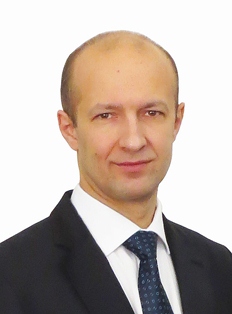 В целях обеспечения открытости работы администрации района  
представляем вашему вниманию отчет об исполнении бюджета 
Тяжинского муниципального района за 2017 год в формате – 
«Бюджет для граждан».

     Данная форма отчета об исполнении бюджета рассчитана на различные 
категории населения района и представителей всех профессий: студентов,
 молодых семей и пенсионеров, педагогов и врачей, а также других 
категорий населения не обладающих специальными знаниями в сфере 
бюджетного законодательства.
                           
         Электронная версия отчета поможет разобраться населению в главном финансовом документе района. 
         Подготовка «Бюджета для граждан» и проведение публичных слушаний  подтверждают реализацию принципов открытости и прозрачности управления общественными финансами в районе.
         В данной презентации вы сможете оценить объемы доходов и расходов бюджета района за 2017 год, их динамику в сравнении с предыдущим годом, увидеть основные характеристики и показатели исполнения бюджета, результаты реализации муниципальных программ. Отметите основные направления расходования средств бюджета в отчетном году на финансирование мероприятий в сфере образования, культуры, жилищно-коммунального хозяйства, молодежной и социальной политики, и других сферах, и те результаты, которые смогли получить все жители района.
        Знакомство с результатами и особенностями муниципальных финансов за 2017 год позволит каждому жителю усилить чувство собственной причастности к бюджетному процессу и возможность высказать свое мнение в обсуждении важных вопросов в жизнедеятельности  Тяжинского муниципального района.   

С уважением, 
Глава Тяжинского муниципального района                                                                           С.Н. Кошкин
Основные понятия, используемые в бюджетном процессе
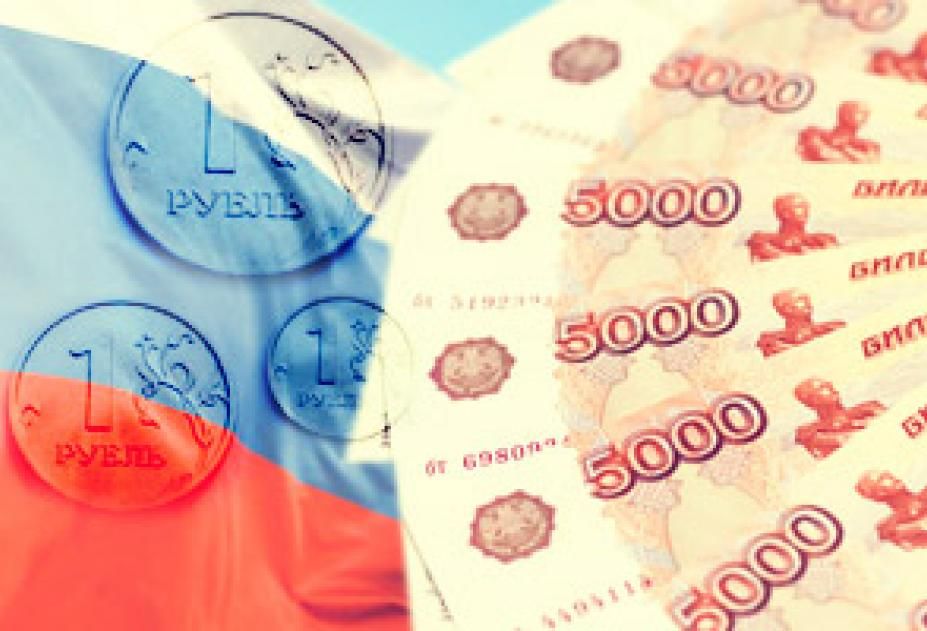 Бюджетная система - основанная на экономических отношениях и государственном устройстве Российской Федерации, совокупность федерального бюджета, бюджетов субъектов Российской Федерации, местных бюджетов и бюджетов государственных внебюджетных фондов
Федеральный бюджет
Бюджет Кемеровской области
Бюджет Тяжинского района
Основные понятия, используемые в бюджетном процессе
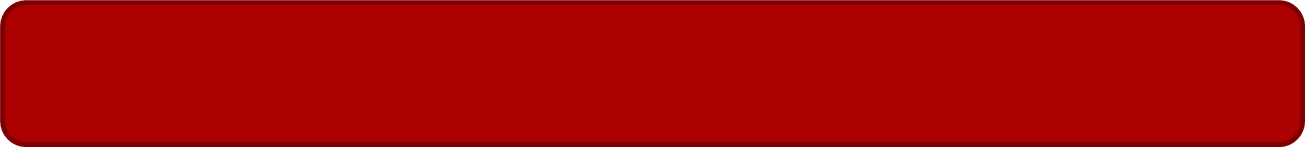 Бюджетный процесс - регламентируемая деятельность органов местного самоуправления и иных участников бюджетного процесса по составлению и рассмотрению проектов бюджетов, утверждению и исполнению бюджетов, контролю за их исполнением, осуществлению бюджетного учета, составлению, внешней проверке, рассмотрению и утверждению бюджетной отчетности
Составление бюджетной отчетности, 
ее внешняя проверка, рассмотрение и утверждение
Осуществление муниципального финансового контроля
Рассмотрение и утверждение бюджета
Исполнение бюджета
Составление проекта бюджета
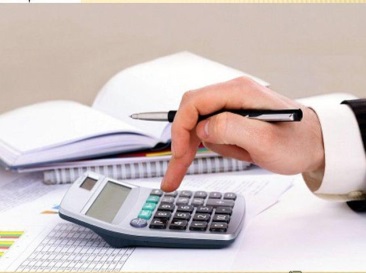 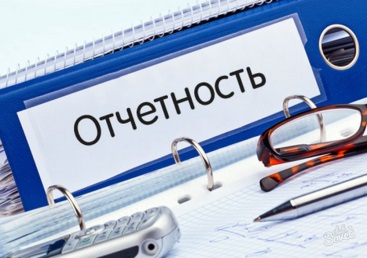 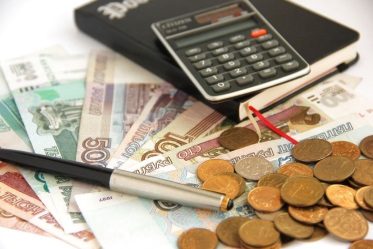 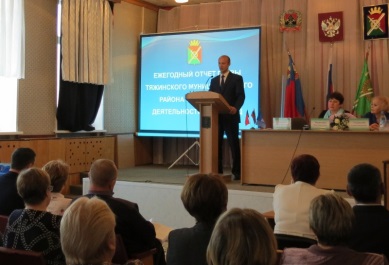 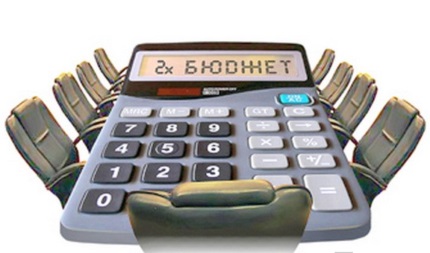 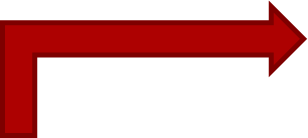 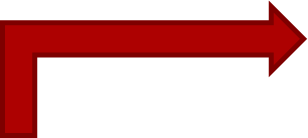 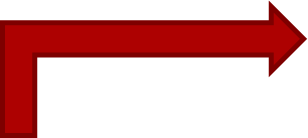 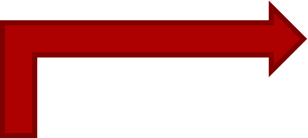 Основные понятия, используемые в бюджетном процессе
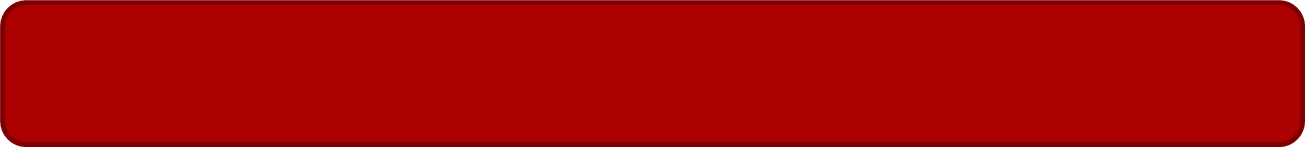 Бюджетные ассигнования - предельные объемы денежных средств, предусмотренных в соответствующем финансовом году для исполнения бюджетных обязательств
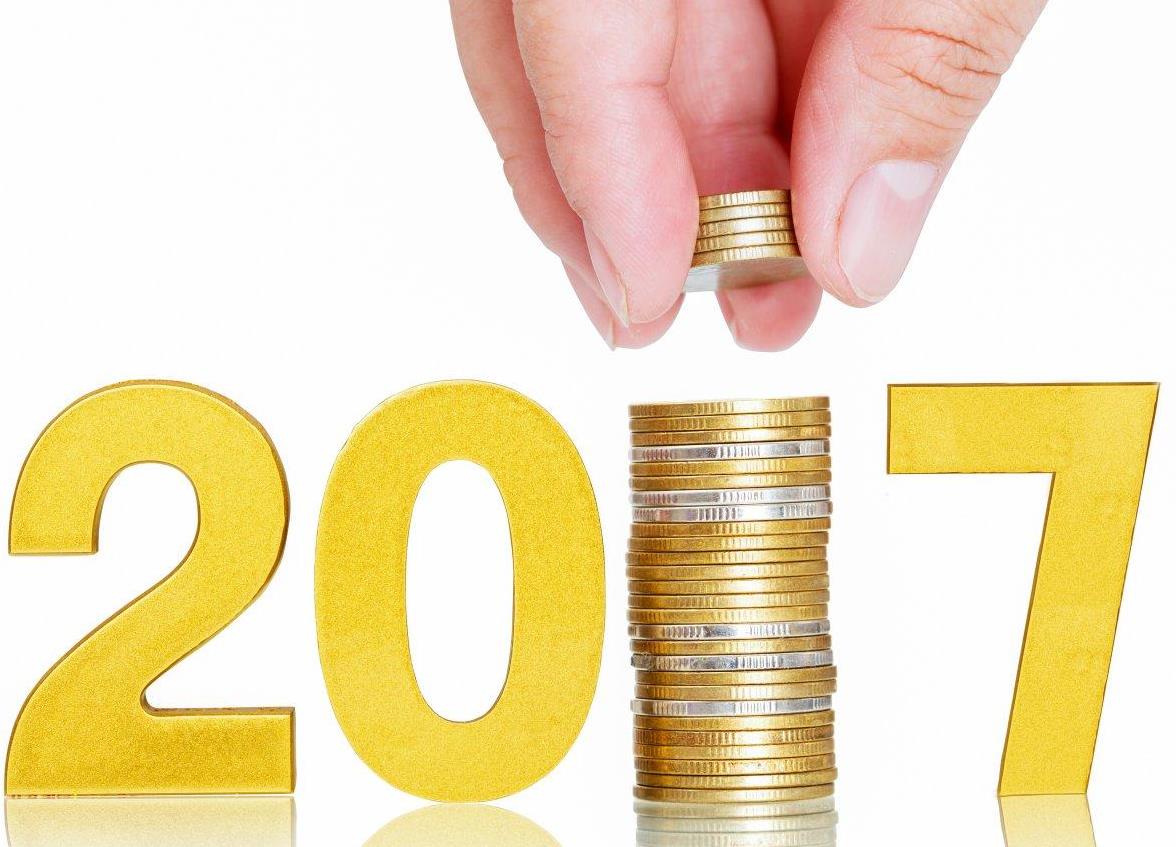 Основные понятия, используемые в бюджетном процессе
Бюджет - форма образования и расходования денежных средств, предназначенных для финансового обеспечения задач и функций государства и местного самоуправления
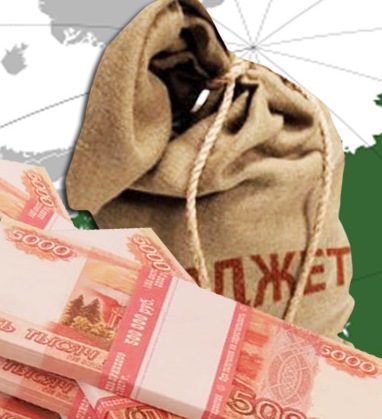 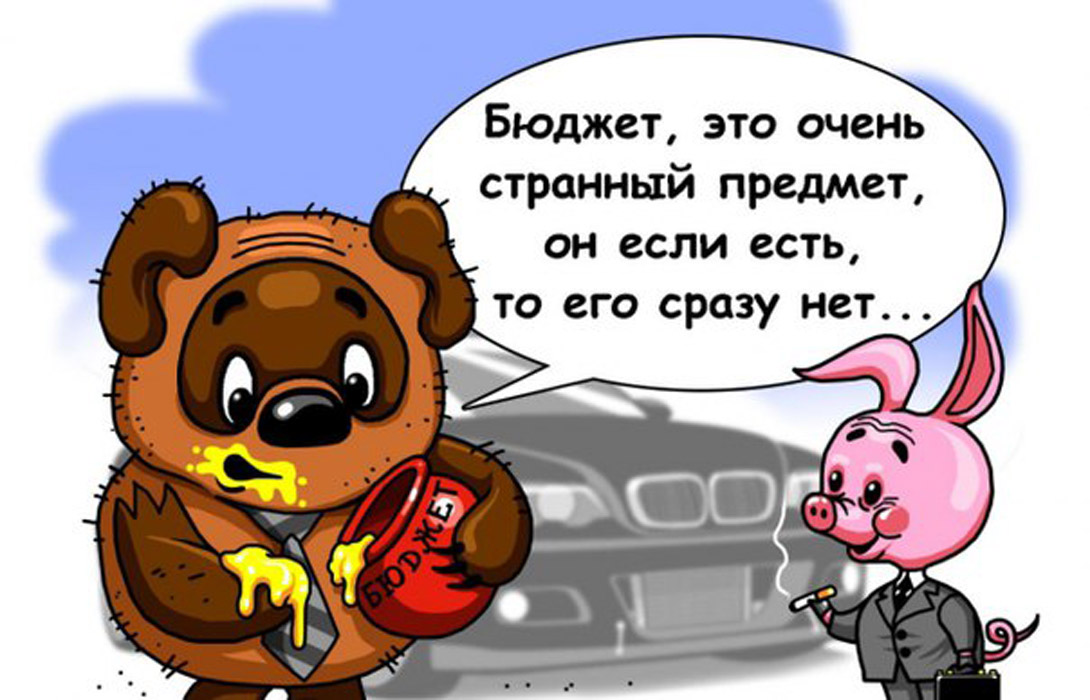 Основные понятия, используемые в бюджетном процессе
Доходы бюджета - поступающие в бюджет денежные средства
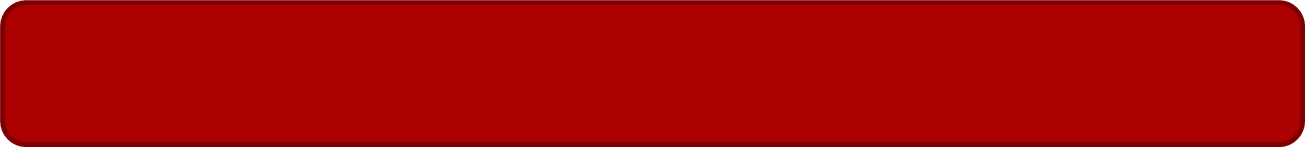 Налоговые доходы

Налог на доходы физических лиц
Налог на совокупный доход
Транспортный налог
Государственная  пошлина  и др.
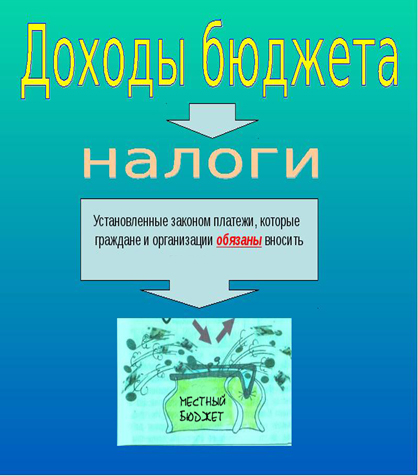 Неналоговые доходы

Платежи в виде штрафов, санкций за нарушение законодательства
Арендные платежи
Доходы от продажи имущества     и др.
Безвозмездные поступления

Межбюджетные трансферты
Безвозмездные перечисления от 
    физических и юридических лиц
субсидии – средства 
из федерального бюджета
предоставляемые бюджетам
в целях софинансирования расходных обязательств, возникающих при выполнении полномочий органов местного самоуправления
-
субвенции – средства бюджетов другого уровня для предоставления местным бюджетам на исполнение государственных полномочий  органов местного самоуправления
Основные понятия, используемые в бюджетном процессе
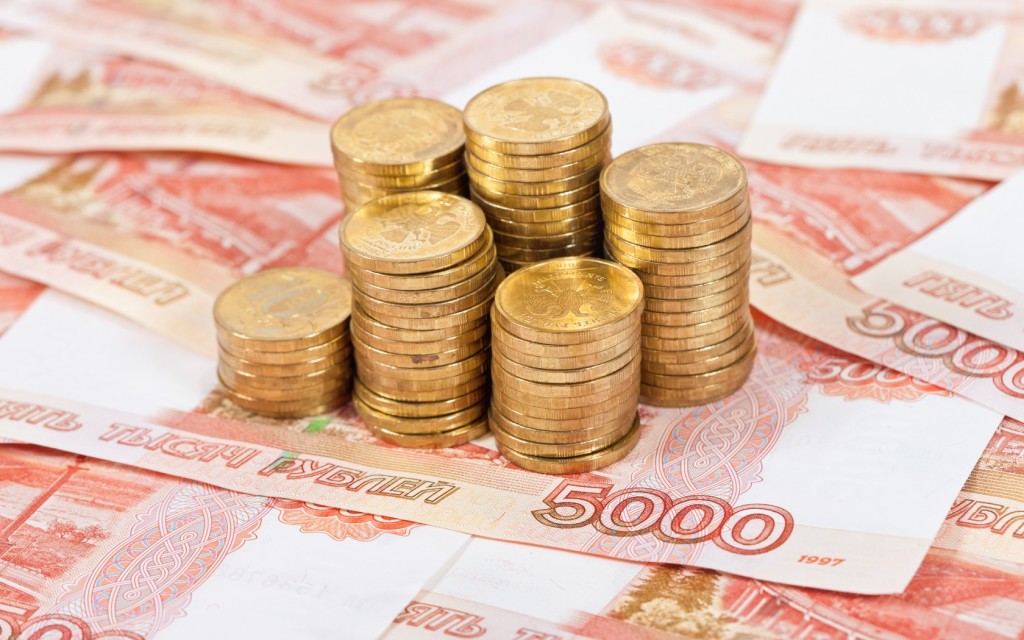 Межбюджетные трансферты - средства, предоставляемые одним бюджетом бюджетной системы Российской Федерации другому бюджету бюджетной системы Российской Федерации
Основные понятия, используемые в бюджетном процессе
Расходы бюджета - выплачиваемые из бюджета денежные средства, за исключением средств, являющихся источниками финансирования дефицита бюджета
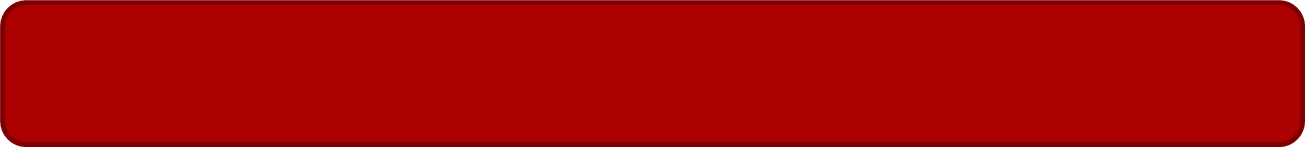 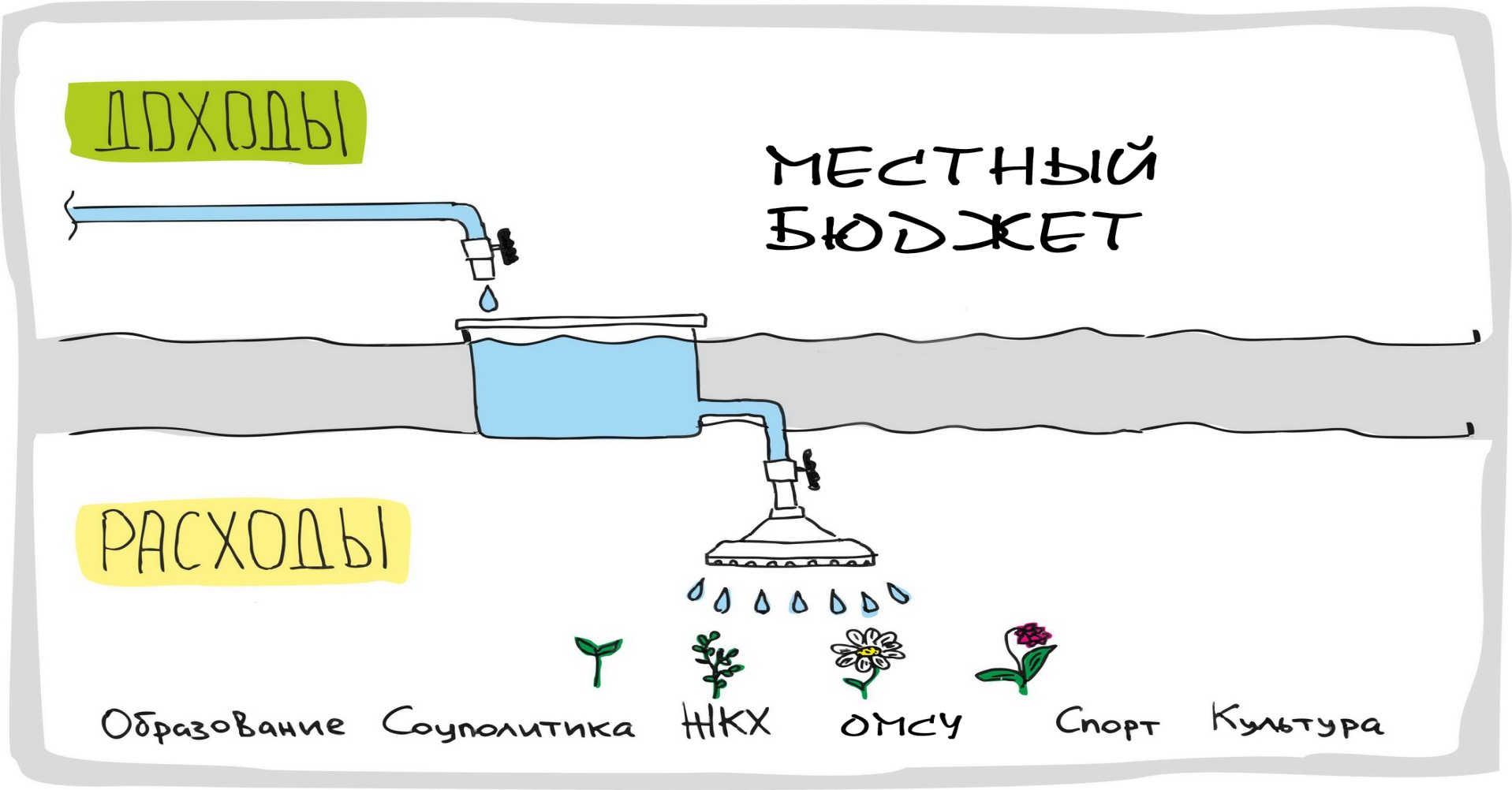 Основные понятия, используемые в бюджетном процессе
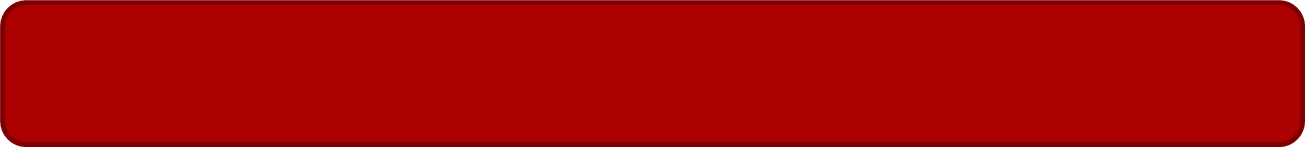 Дефицит бюджета - превышение расходов бюджета над его доходами
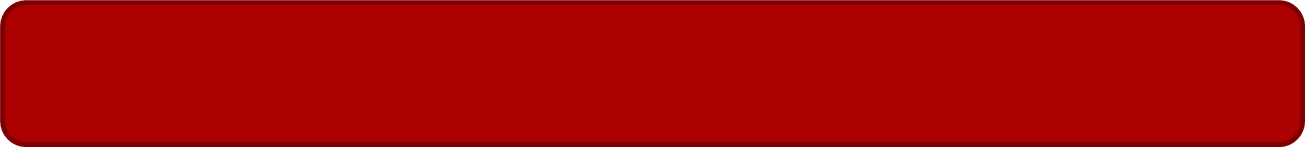 Профицит бюджета - превышение доходов бюджета над его расходами
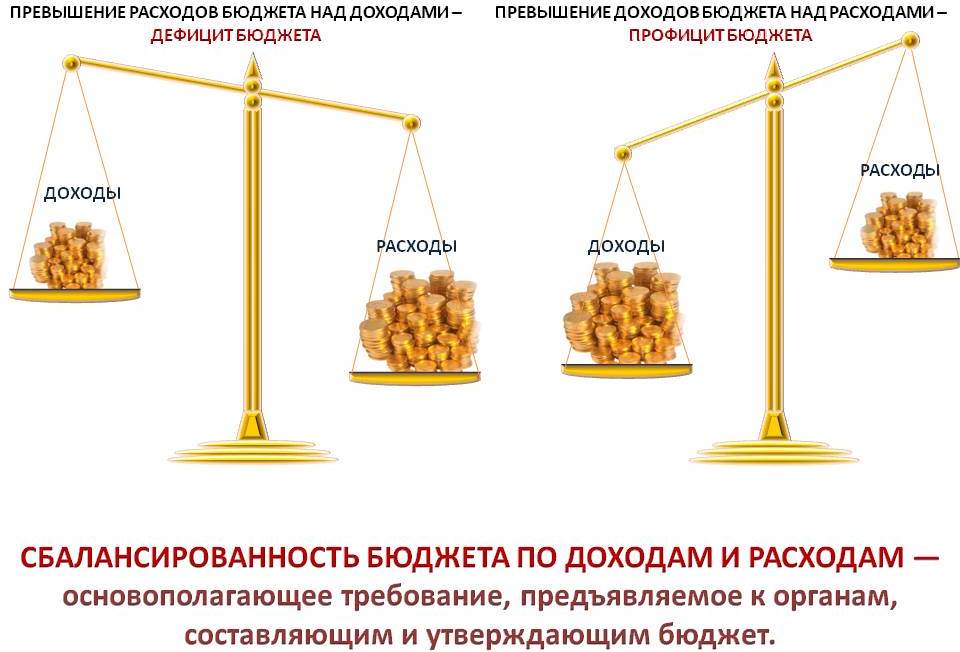 Гражданин, его участие в бюджетном процессе
Административно-территориальное деление Тяжинского муниципального района
Территория Тяжинского муниципального района S = 3 531 кв.км численность на 01.01.2017  - 22 670 чел.
По площади Тяжинский муниципальный район занимает 10 место среди муниципальных  образований Кемеровской области, по численности населения –
 5  место в области.
Плотность населения составляет 
 6,42 чел. на кв.км.
В Тяжинском районе  42 населенных пункта в составе 2 городских и 10 сельских поселений
Правовое регулирование исполнения бюджета Тяжинского муниципального района
был сформирован и исполнялся на основе:
* прогноза социально-экономического развития района на 2017 год и плановый период 2018 и 2019 годов
* основных направлений бюджетной и налоговой политики района
БЮДЖЕТ 

ТЯЖИНСКОГО МУНИЦИАЛЬНОГО РАЙОНА 

на  2017 год
руководствовался основными принципами:
* самостоятельности бюджета
* сбалансированности бюджета
* прозрачности (открытости)
* эффективности использования бюджетных средств
* адресности и целевого характера бюджетных средств
утвержден: 
Решением Совета народных депутатов Тяжинского муниципального района «О бюджете Тяжинского муниципального района на 2017 год и на плановый период 2018 и 2019 годов» от 22.12.2016 № 27.
Основные характеристики бюджета    Тяжинского муниципального района за 2017 год
Утверждено бюджетных ассигнований, рублей
Исполнено, рублей
% исполнения
Неисполненные назначения, рублей
1 094 095 338,16
1 090 144 866,08
3 950 472,08
99,6%
доходы
7 021 829,72
1 094 095 338,16
1 087 073 508,44
99,3%
расходы
3 071 357,64
дефицит (-) профицит (+)
0,00
Основные параметры исполнения бюджета Тяжинского муниципального района за 2017 год
Общегосударственные вопросы – 35 207 990,41 рублей
Национальная оборона – 
1 128 200,00 рублей 
Национальная безопасность и правоохранительная деятельность – 499 470,02 рублей
Национальная экономика –
9 293 983,86 рубля 
Жилищно-коммунальное хозяйство –  
54 768 968,69 рублей   
Образование – 
480 477 314,81 рублей
Культура, кинематография – 
105 182 076,86 рублей
Здравоохранение –
85 000,00 рублей
Социальная политика – 
274 118 289,99 рублей
Физическая культура и спорт –
20 000,00 рублей
Средства массовой информации – 
150 000,00 рублей
Обслуживание муниципального долга – 62 492,71 рубля
Межбюджетные трансферты общего характера- 
126 079 721,09 рубль
Доходы  бюджета – 1 090 144 866,08 рублей
Расходы бюджета -1 087 073 508,44 рублей
Доходы в расчете на 1 жителя за 2017 год – 
48 087,55
рублей
Налоговый доходы  - 
75 973 433,22 рубля
Бюджет Тяжинского муниципального района
Неналоговые доходы – 
15 235 629,94
 рублей
Безвозмездные поступления – 998 935 802,92
рубля
Расходы в расчете на 1 жителя за
 2017 год –
 47 952,07
рубля
Доходы бюджета Тяжинского муниципального района за 2017 год
Структура поступления доходов бюджета Тяжинского муниципального района за 2017 год, тыс. рублей
Исполнение налоговых доходов бюджета Тяжинского муниципального района за 2017 год
Структура налоговых доходов бюджета Тяжинского муниципального района за 2017 год, тыс. рублей
Динамика поступления основных видов налоговых доходов в бюджет Тяжинского муниципального района за 2016-2017гг., тыс. рублей
Исполнение неналоговых доходов бюджета Тяжинского муниципального района за 2017 год
Структура неналоговых доходов бюджета Тяжинского муниципального района за 2017 год, тыс. рублей
Динамика поступления неналоговых доходов в бюджет Тяжинского муниципального района за 2016-2017гг., тыс. рублей
Безвозмездные поступления от других бюджетов бюджетной системы РФ в бюджет Тяжинского муниципального района в 2017 году
Структура безвозмездных поступлений от других бюджетов бюджетной системы РФ в бюджет Тяжинского муниципального района за 2017 год, тыс. рублей
Исполнение расходов бюджета Тяжинского муниципального района по отраслевому признаку в 2017 году
Структура исполнения бюджета Тяжинского муниципального района по расходам за 2017 год, тыс. рублей
Расходы бюджета Тяжинского муниципального района направленные на решение общегосударственных вопросов в 2017 году
В состав отрасли входят 3 учреждения со штатной  численностью 73 единицы.
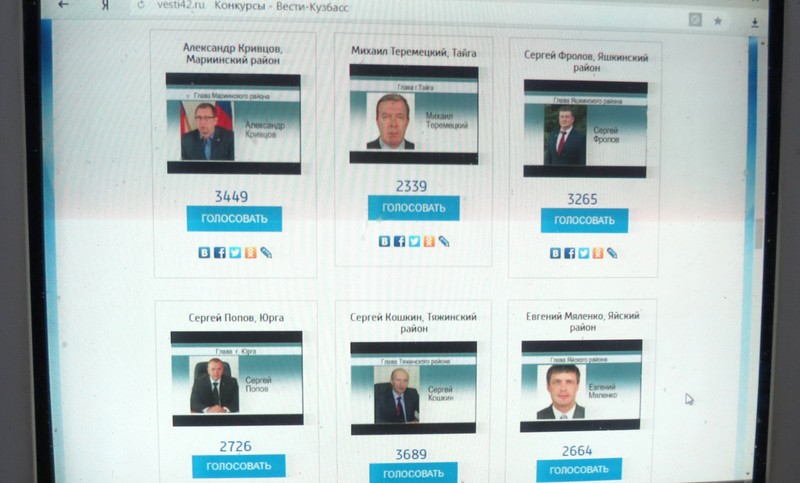 По  результату рейтинга эффективности работы глав муниципалитетов в 2017 году,  по мнению кузбассовцев, Глава Тяжинского муниципального района вошел в тройку лидеров по северу Кемеровской области
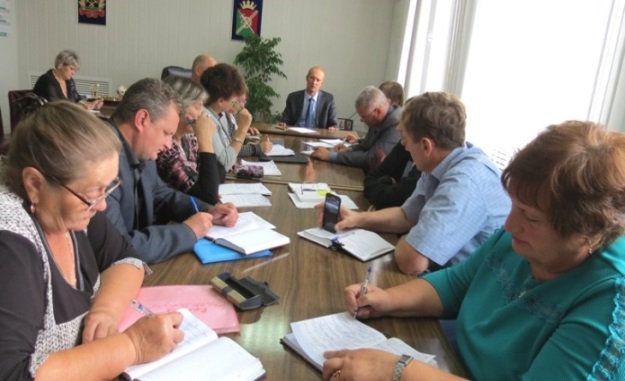 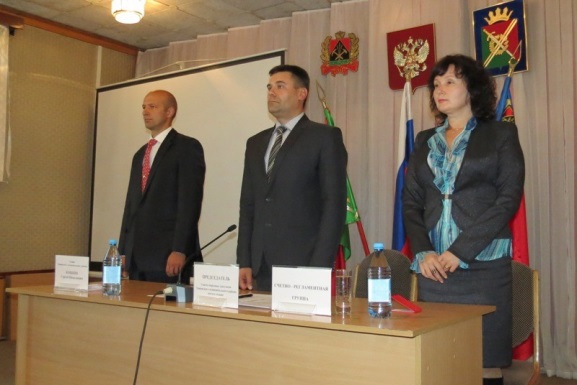 Структура и динамика расходов бюджета Тяжинского муниципального района направленных на решение общегосударственных вопросов в 2017 году, тыс. рублей
Расходы бюджета Тяжинского муниципального района в области национальной обороны, безопасности и правоохранительной деятельности в 2017 году
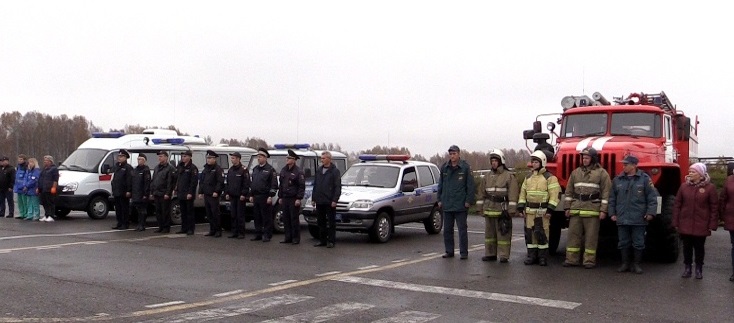 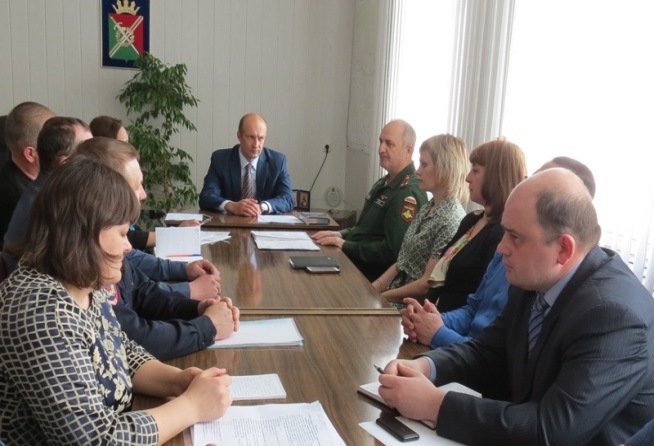 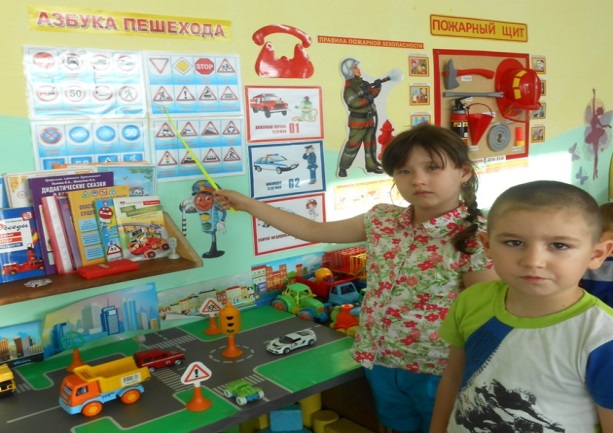 Расходы бюджета Тяжинского муниципального района в области национальной экономики в 2017 году
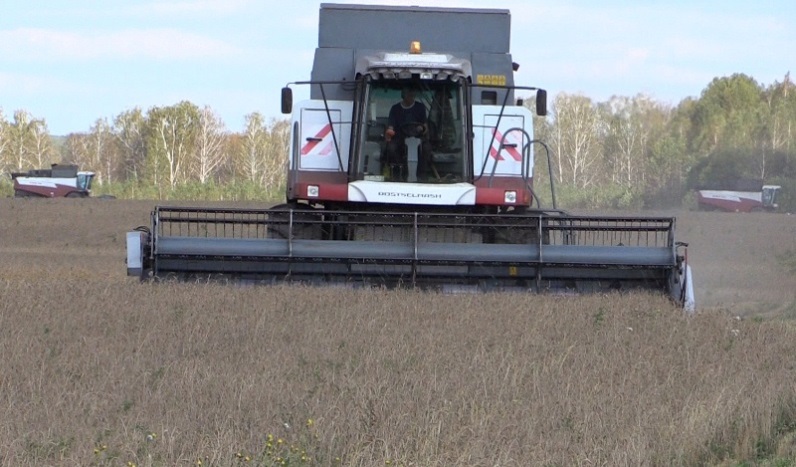 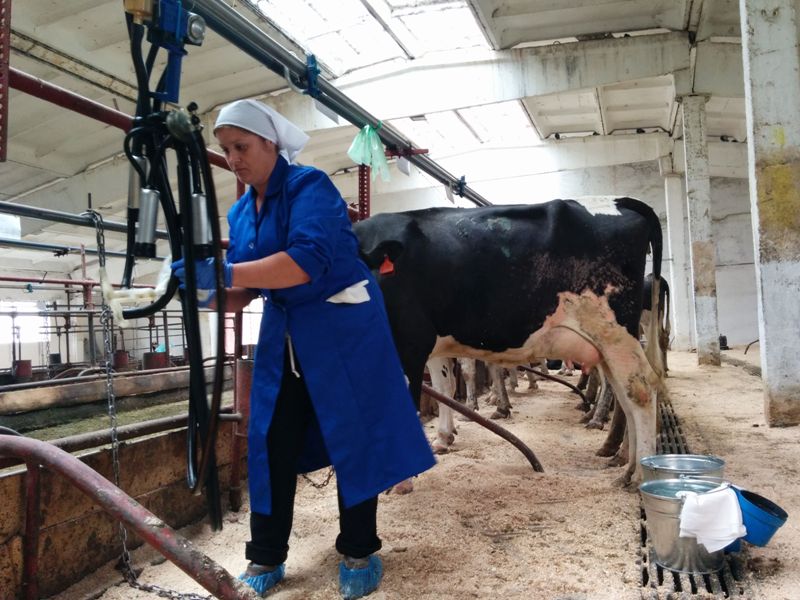 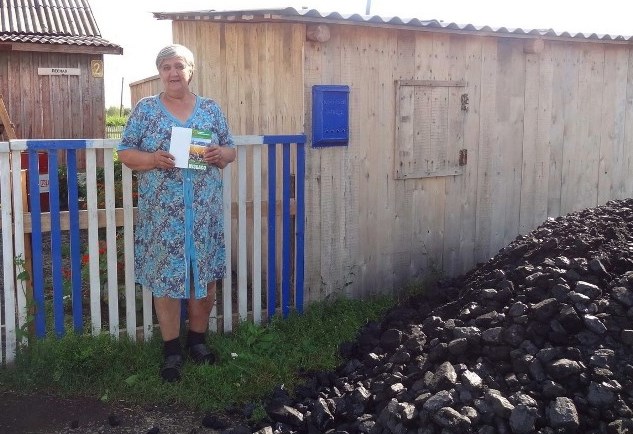 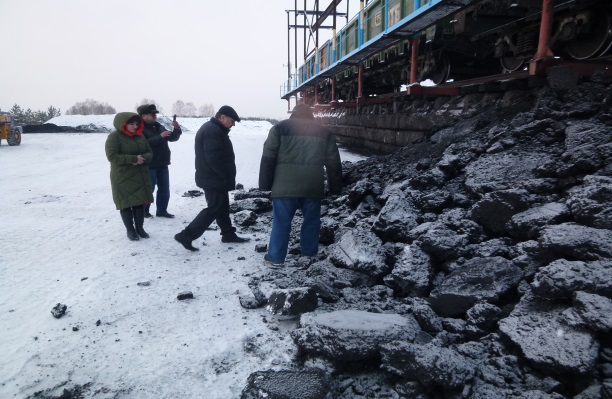 Структура и динамика расходов бюджета Тяжинского муниципального района в области национальной экономики в 2017 году, тыс. рублей
Расходы бюджета Тяжинского муниципального района на жилищно-коммунальное хозяйство в 2017 году
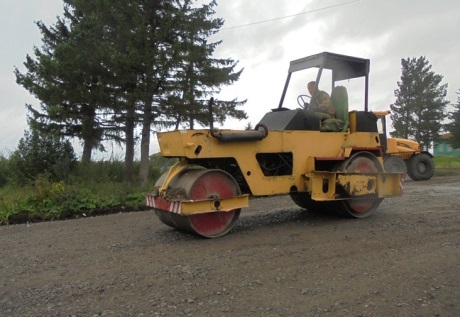 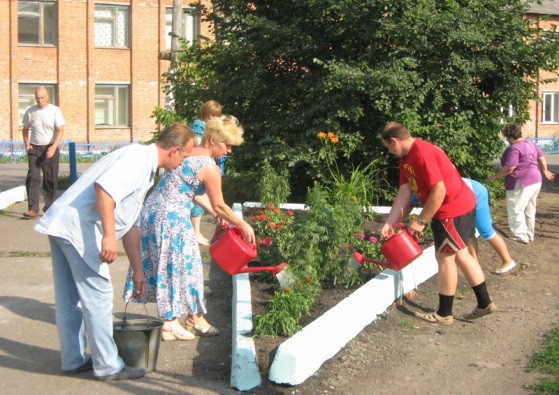 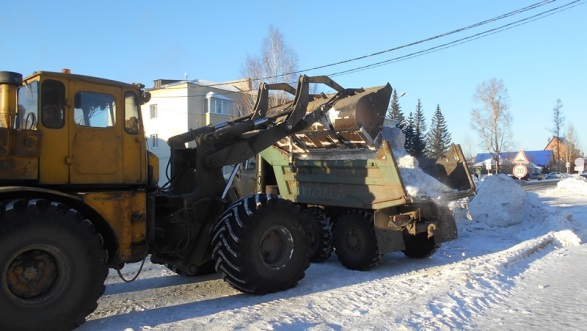 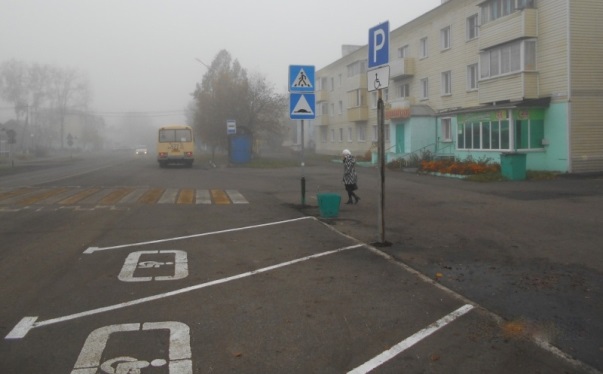 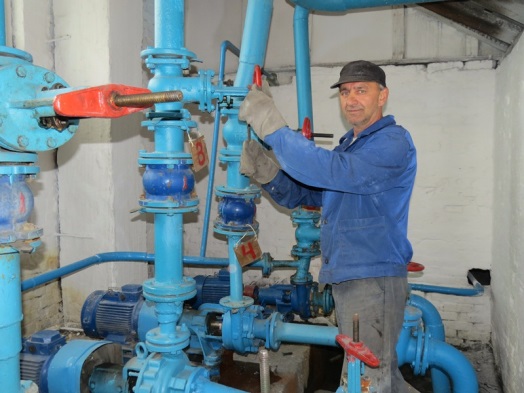 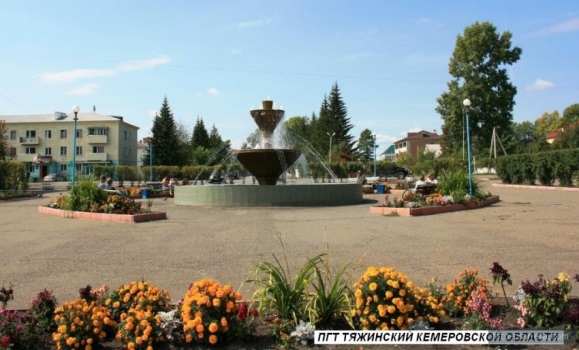 Расходы бюджета Тяжинского муниципального района на жилищно-коммунальное хозяйство в 2017 году
Расходы отрасли ЖКХ включают:
организацию в границах сельских поселений электро-, тепло-, газо- и водоснабжения населения, водоотведения, снабжения населения топливом,
расходы по уплате взносов в региональный фонд капитального ремонта многоквартирных жилых домов,
поддержку жилищно-коммунального хозяйства. 
Деятельность муниципальных жилищно-коммунальных предприятий охватывает 32 населённых пункта Тяжинского района.
Обеспечением тепловой энергией  жилфонда и предприятий соцкультбыта района  занимаются  27 угольных и 5 электрокотельных общей годовой выработкой 50,3 тыс.Гкал.
Предприятиями ЖКХ обслуживается 70 скважин и водопроводные сети протяжённостью 248 км.
В 2017 году выполнены работы по реконструкции котельной «ЦРБ» и тепловых сетей в посёлке Тяжинский.
В ходе капитального ремонта котельной «Ветучасток» проведена замена котла, установка насосной группы, замена тепловой сети диаметром 89 мм, протяжённостью 270 метров.
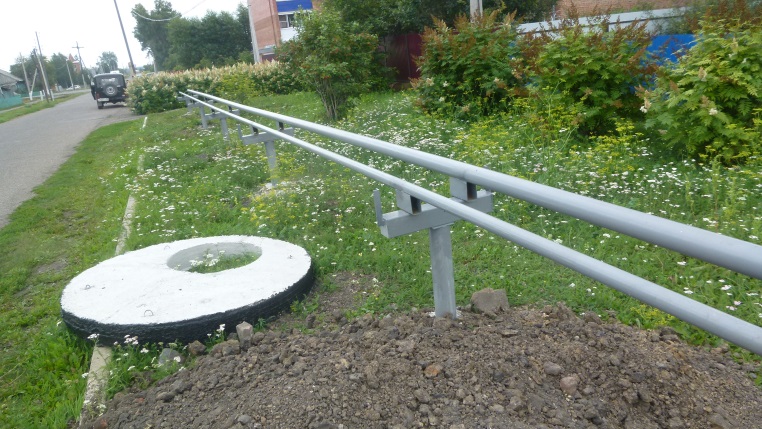 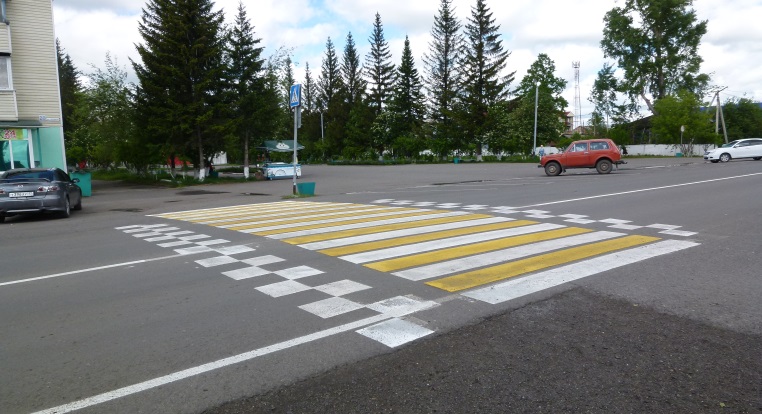 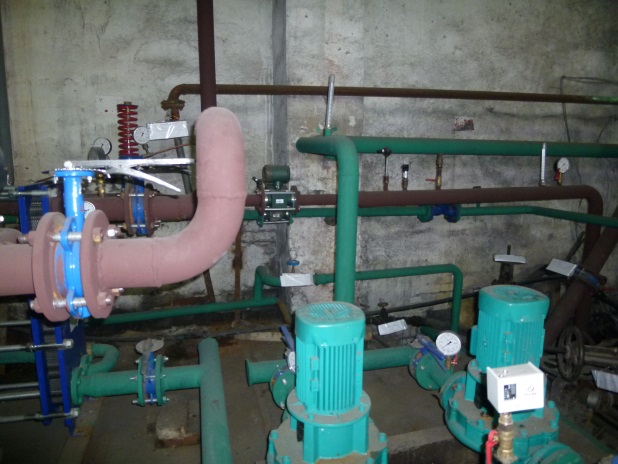 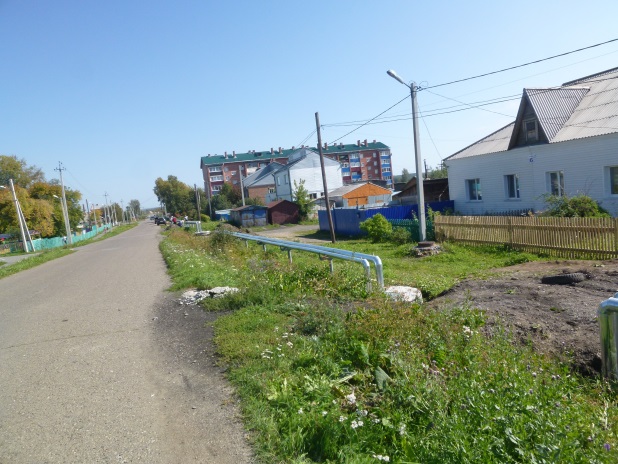 Структура и динамика расходов бюджета Тяжинского муниципального района на жилищно-коммунальное хозяйство в 2017 году, тыс. рублей
54 768,9
Расходы бюджета Тяжинского муниципального района за 2017 год в сфере образования
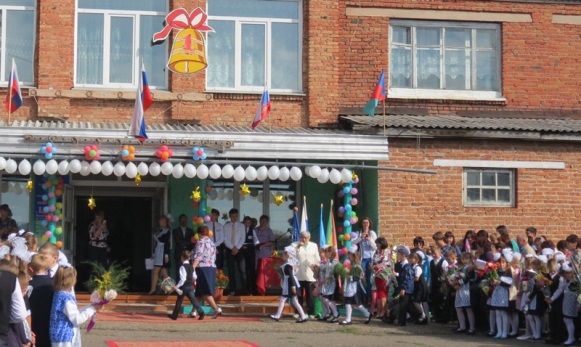 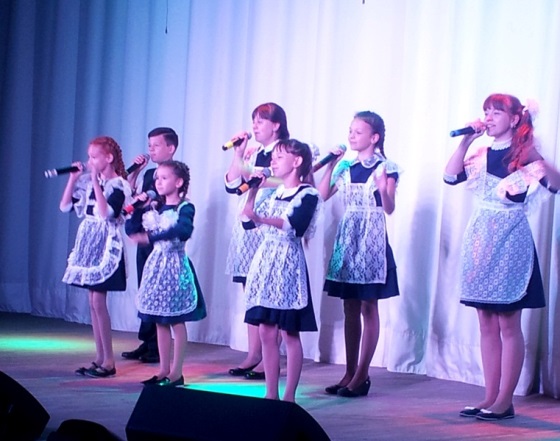 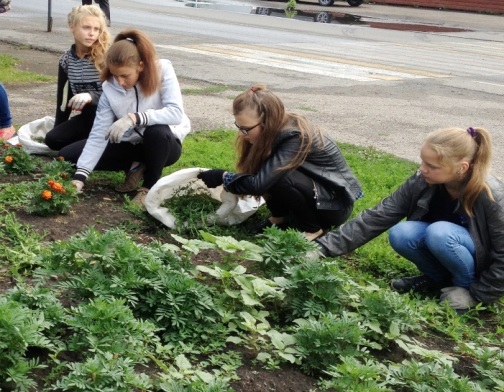 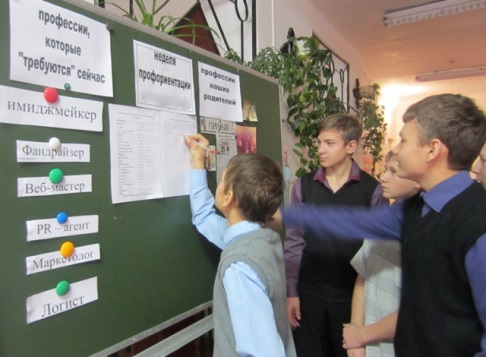 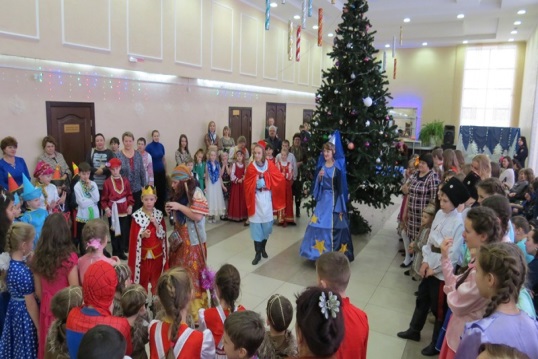 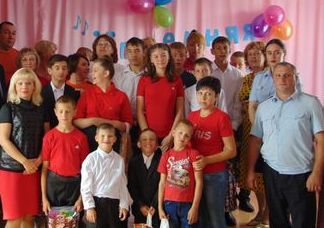 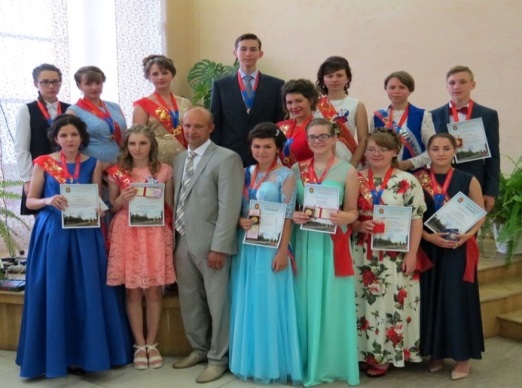 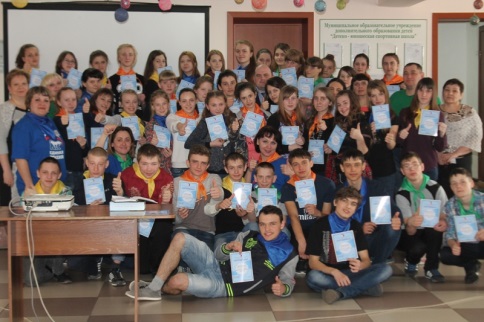 Расходы бюджета Тяжинского муниципального района за 2017 год в сфере образования, тыс. рублей
В структуру отрасли входят 46 учреждения с численностью 1 483 штатных единиц, в том числе:
Учреждения дошкольного образования -  21 
Учреждения общего образования – 15
Учреждения дополнительного образования - 5
Детский дом - 1
Коррекционная школа-интернат - 1
Прочие учреждения образования – 3
В 2017 году приобретено 1 142 путевки на летнее оздоровление  детей
Расходы бюджета Тяжинского муниципального района за 2017 год в области культуры, кинематографии
В структуру отрасли входят 5 учреждений с численностью 340 штатных единиц, в том числе:
Учреждения культуры -  3 
Прочие учреждения культуры – 2
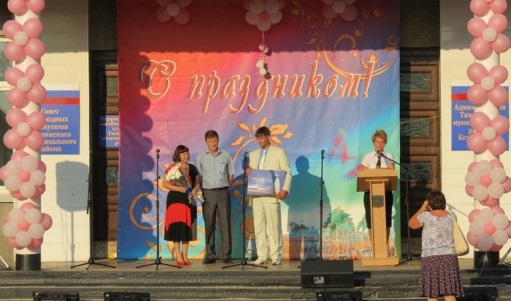 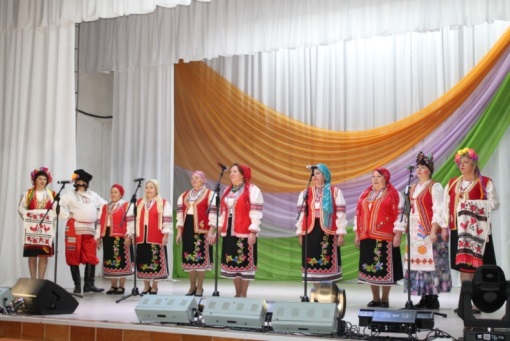 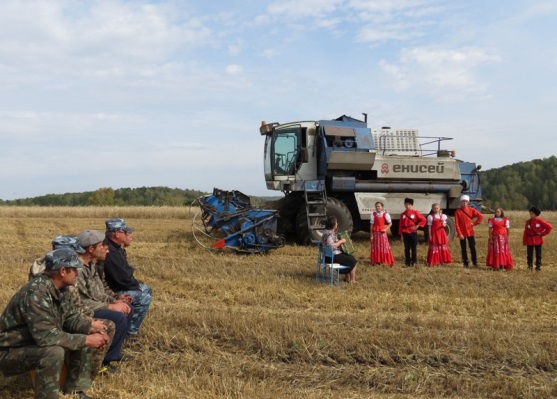 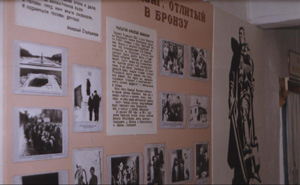 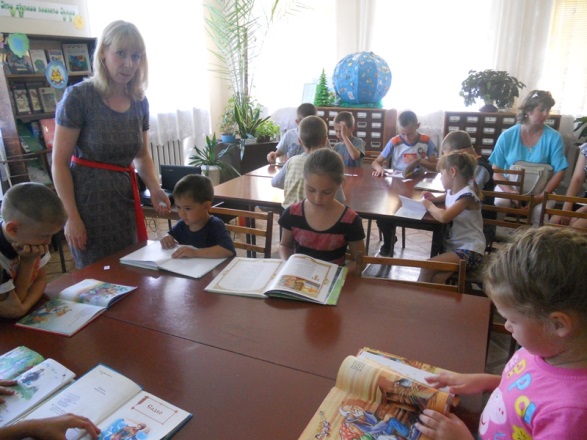 Расходы бюджета Тяжинского муниципального района за 2017 год в области культуры, кинематографии, тыс. рублей
Расходы бюджета Тяжинского муниципального района за 2017 год в области здравоохранения
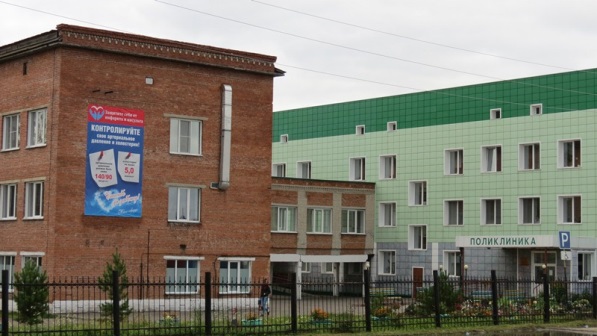 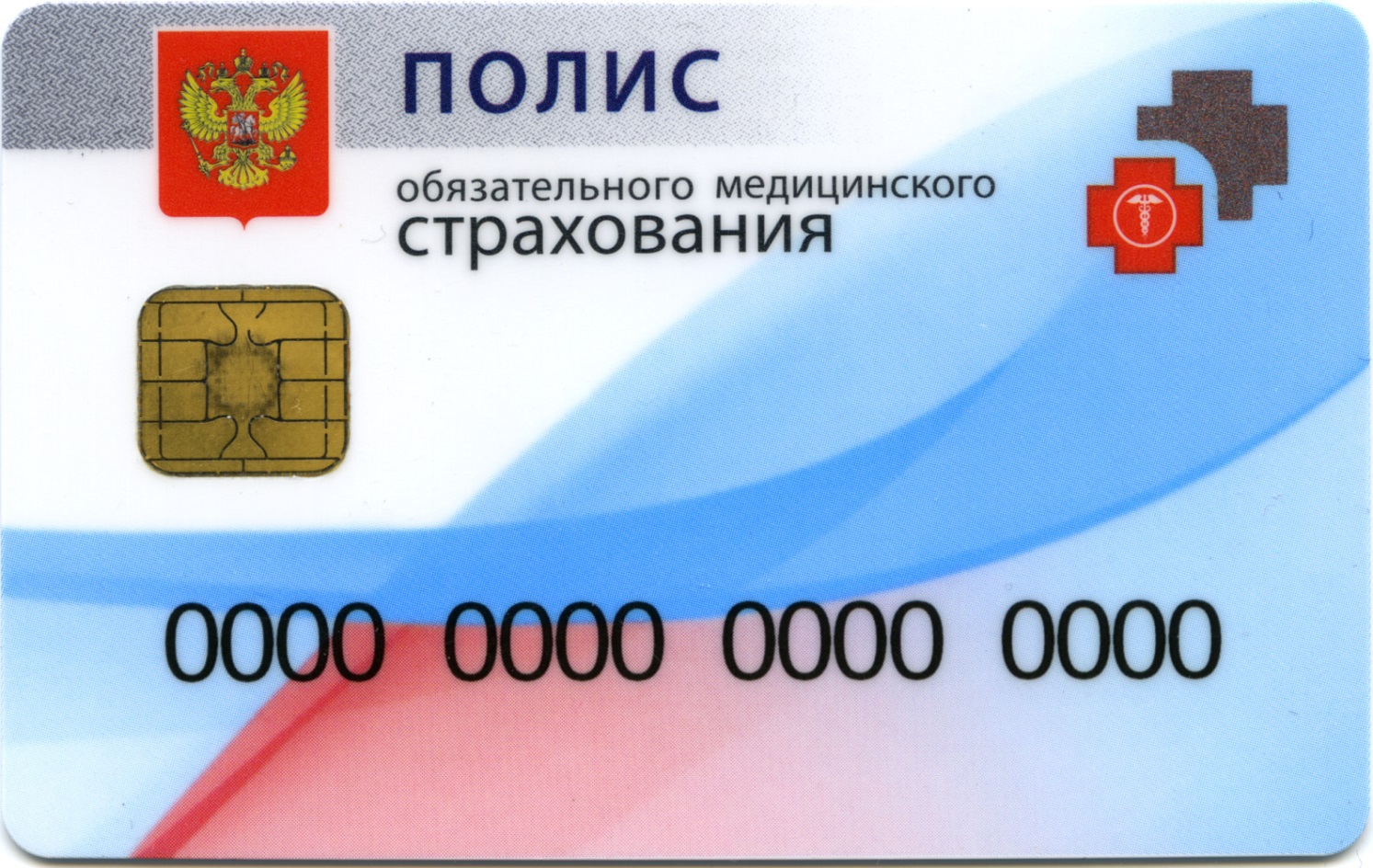 Расходы бюджета Тяжинского муниципального района за 2017 год в области социальной политики
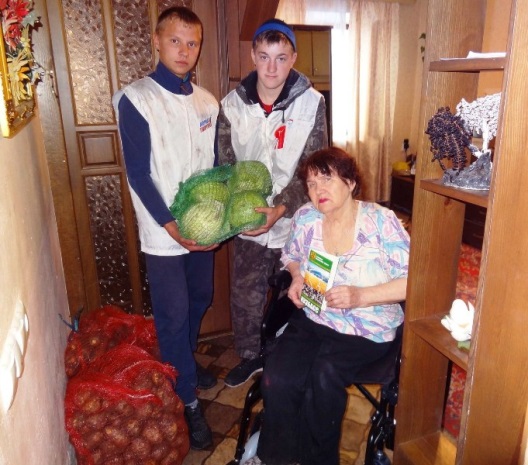 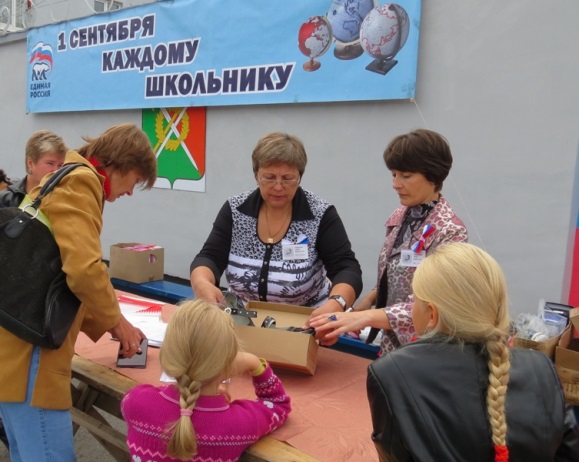 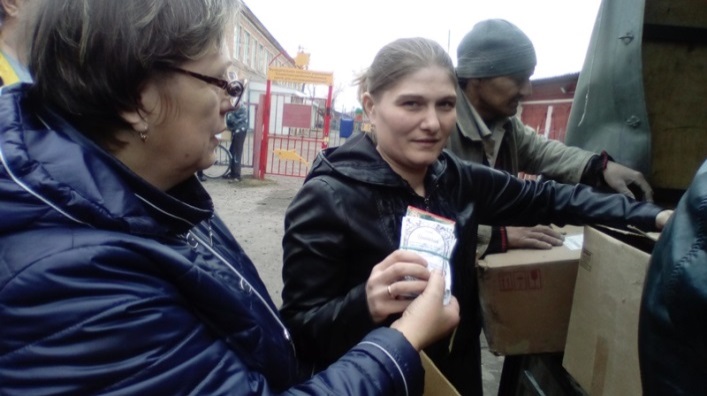 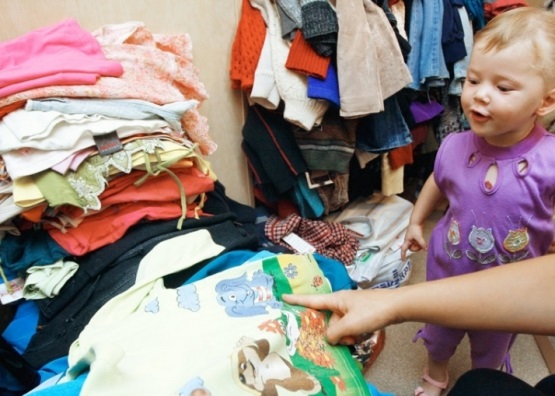 Расходы бюджета Тяжинского муниципального района за 2017 год в области социальной политики
В структуру отрасли входят 3 учреждения со штатной численностью 200 единиц. Имеется 4 отделения на дому в которых обслуживаются 663 человека, нуждающихся в социальной помощи. Кроме того:

 3 инвалида, получающих льготы по договорам ОСАГО

76  человек получают ежегодные денежные выплаты, награжденные  знаком «Почетный донор»

Меры социальной поддержки получили: 
       ветераны труда – 1925
       труженики тыла –105
       реабилитированные лица и лица, признанные пострадавшие от политических репрессий – 169

2 379 человек, получающих льготу по оплате ЖКУ

семей, получающих субсидии на оплату ЖКУ

2 372 детям назначено ежемесячное пособие

В районе 111 приемных семей в которых содержатся 251 ребенок, оставшийся без попечения родителей

2 вдовы, ветеранов ВОВ, обеспечены жильем

12 детей-сирот, получили жилье
Расходы бюджета Тяжинского муниципального района за 2017 год в области социальной политики, тыс. рублей
Расходы бюджета Тяжинского муниципального района за 2017 год в сфере физической культуры и спорта
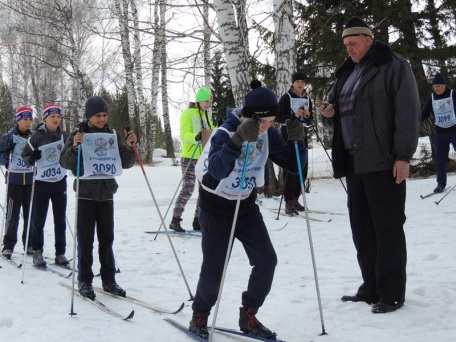 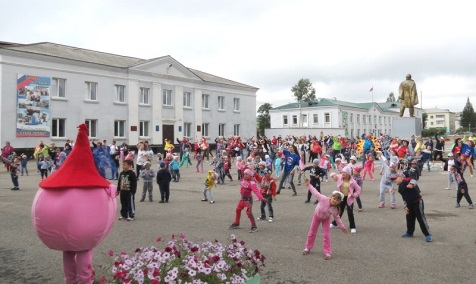 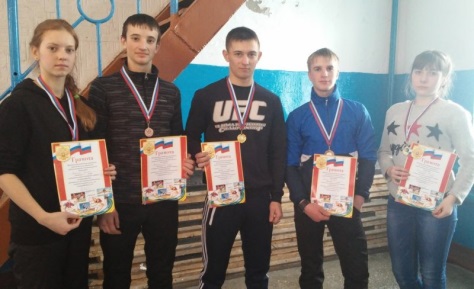 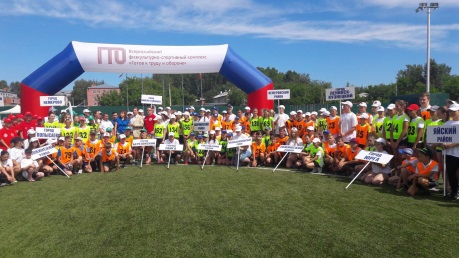 Расходы бюджета Тяжинского муниципального района за 2017 год в сфере средств массовой информации
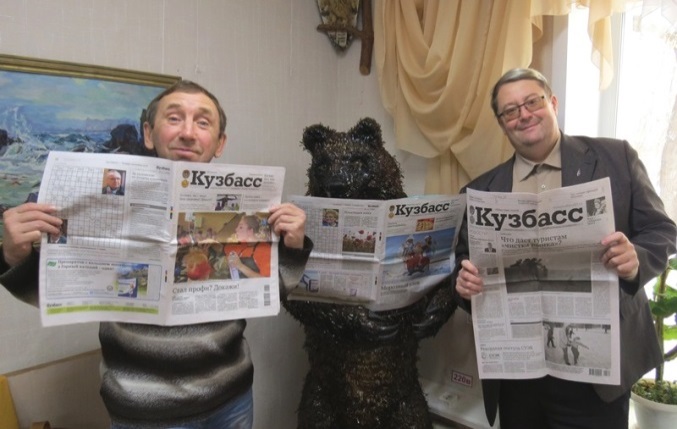 Исполнение муниципальных программ Тяжинского муниципального района в 2017 году, тыс. рублей
Итоги реализации муниципальных программ в 2017 году, рублей
Итоги реализации муниципальных программ в 2017 году, рублей
Исполнение бюджета Тяжинского муниципального района по источникам финансирования дефицита бюджета в 2017 году, рублей
Данные о муниципальном долге Тяжинского муниципального района за 2017 год
Предельный объем муниципального долга в 2017 году не превышал ограничений, установленные Бюджетным кодексом Российской Федерации.
Расходы на обслуживание муниципального долга в 2017 году составили 
62 492,71 рубля
В 2017 году проведена реструктуризация задолженности Тяжинского муниципального района перед областным бюджетом по бюджетному кредиту, предоставленному в 2015 году на покрытие временного кассового разрыва, возникшего при исполнении бюджета Тяжинского муниципального района путем ее уменьшения  (списания)  на  сумму  
58 605 821,83  рубль
Составление  бюджетной  отчетности осуществляет: Финансовое управление по Тяжинскому району
Бюджетный отдел
возглавляет 
Ащук Юлия Викторовна,
 тел. 8 (38449) 2-86-85
Отдел бюджетного учета и отчетности
возглавляет 
Афанасьева Елена Сергеевна,
 тел. 8 (38449) 2-73-93
Отдел доходов и анализа 
возглавляет 
Мосолкова Светлана Александровна, 
тел. 8 (38449) 2-86-89
Спасибо за внимание!